LEADERSHIP
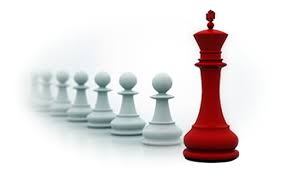 THE PERFORMANCE GROUP, INC.
 We build your people, so your people can build your business!
Leadership is not 
a thing you do…
it is everything you do.

Chuck Stump
Six “C’s” of Leadership
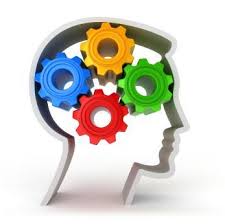 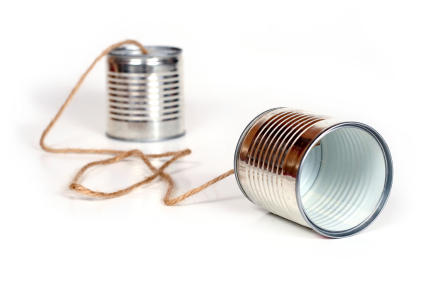 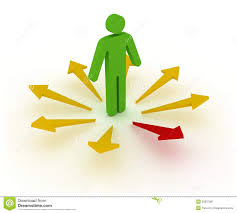 ________________
_______________
________________
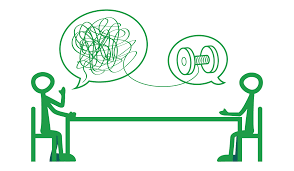 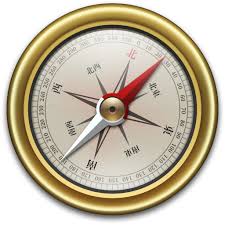 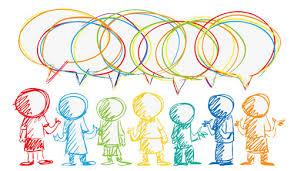 ________________
_______________
_________________
Symptoms of the “At Risk” Leader
Communication should not be easy to understand… 
…it should be IMPOSSIBLE to misunderstand.
“Pace” and “Purpose”
TASK
RESERVED
OUTGOING
(RESPOND)
(INITIATE)
(EXTROVERT)
(INTROVERT)
(FUTURE)
(PRESENT)
(SPONTANEOUS)
(METHODICAL)
PEOPLE
[Speaker Notes: SAMPLE ON HOW TO SHARE THIS SLIDE:
In order to understand this assessment, let’s start with this vertical axis.   Each end of the axis represents a behaviorial style.  Think of this axis as your “orientation to an activity”.]
The “Dominant” Leader
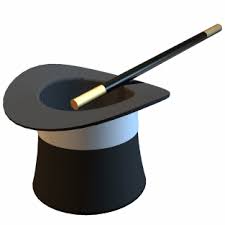 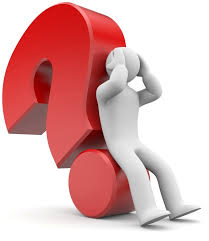 _______________________
_______________________
Will be…
Needs…
Limitations…
Tips…
www.ThePerformanceGroupInc.com
The “Influencing” Leader
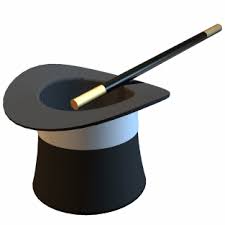 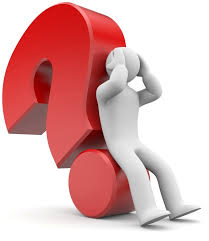 _______________________
_______________________
Will be…
Needs…
Limitations…
Tips…
www.ThePerformanceGroupInc.com
The “Steady” Leader
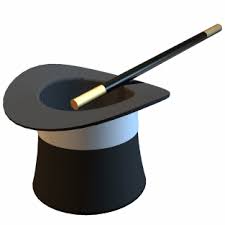 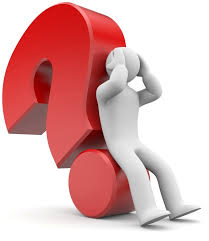 _______________________
_______________________
Will be…
Needs…
Limitations…
Tips…
www.ThePerformanceGroupInc.com
The “Conscientious” Leader
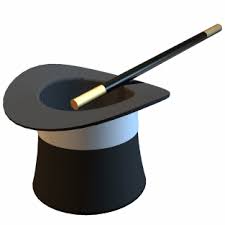 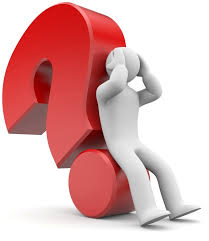 _______________________
_______________________
Will be…
Needs…
Limitations…
Tips…
www.ThePerformanceGroupInc.com
COMPETENCE
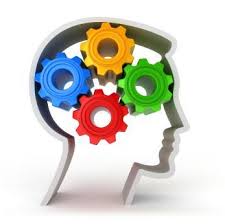 Copyright 2017 © The Performance Group, Inc.
“Ability is what you're capable of doing. Motivation determines what you do. Attitude determines how well you do it.

Lou Holtz
The COMPETENCE Test
____________________
Do you have the knowledge, skill and experience?
(Ability)
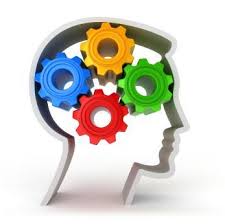 The COMPETENCE Test
2. ___________________
Do you trust the process that produces the results?
(Attitude)
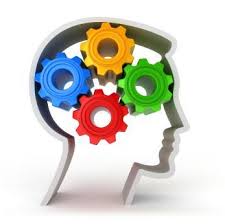 The COMPETENCE Test
3. ___________________
Does the payoff justify the energy and resources?
(Motivation)
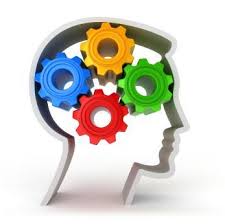 “Give me six hours to chop down a tree and I will spend the first four hours sharpening the axe.”
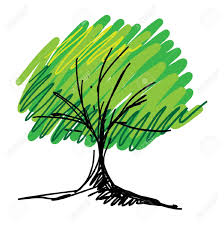 Abraham Lincoln
[Speaker Notes: SAMPLE ON HOW TO SHARE THIS SLIDE:
This picture helps explain one of two concepts that we would like for you to keep in mind.  The first concept is called “selective perception”.  Selective perception is where we have the ability to hear what we want to hear and to screen out what we don’t want to hear. 
For ex.  Two individuals listening to a political candidate’s speech.  One individual is republican and one individual is democrat.   Both hear the same individual deliver a message.  Did they hear the same thing?  Why or Why not?  Conclude that this is Selective Listening.  We all do this, but being aware that we do is important.
Ask the group to tell you what they see in the next slide.]
Stay Sharp
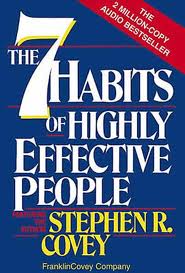 Assume you’ve had a heart attack…now live accordingly.
Assume everything you say, others can hear... now speak accordingly
Assume you have a 1-1 relationship with your creator…now act accordingly.
Assume the half-life of your career is two (2) years…now prepare accordingly.
CHARACTER
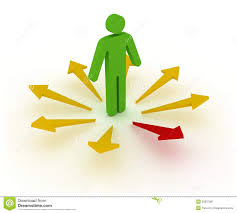 Copyright 2017 © The Performance Group, Inc.
“Ethics is about how we meet the challenge of doing the right thing even when the “cost” involved is more than we want to pay.”
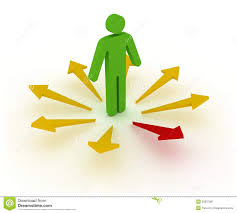 The Josephson Institute of Ethics
The Dilemma
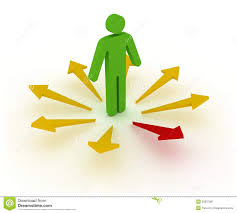 It is easier to do what is ________________.
We do what we need to do to ______.
We __________ choices bases on the situation.
What is CHARACTER ?
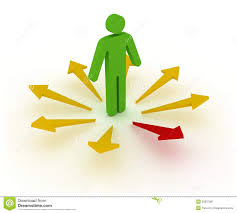 _________ = _________
Unfortunately REALITY shows
_________         _________
Why is CHARACTER so critical to a leader?
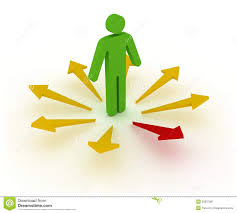 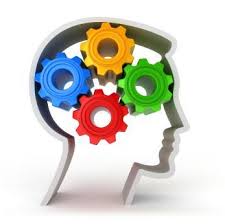 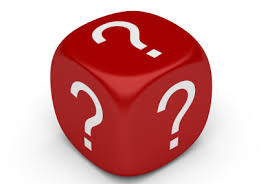 “________”
TRUST is…
CLARITY
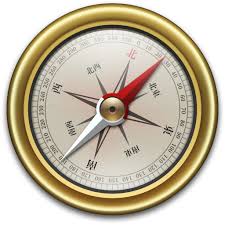 Copyright 2017 © The Performance Group, Inc.
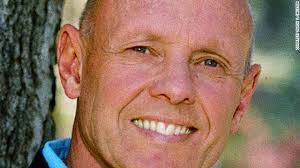 The Execution Gap
__%
__%
__%
__%
could identify the organizations goals and priorities
were truly passionate about the goals
of their time was spent on goals
don’t understand what to do (or WHY it needs done)
As a leader, your job is to _______________, while you ______________________.
How can you do both?
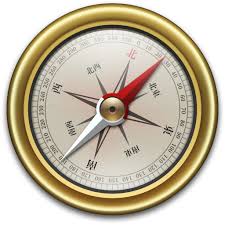 Clarity matters.
Training / Instructions
Roles /Job Descriptions
Evaluation Systems
COMMUNITY
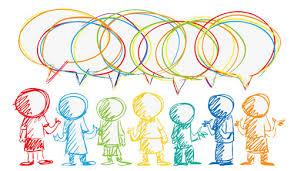 Copyright 2017 © The Performance Group, Inc.
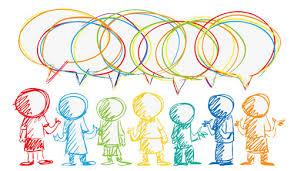 “Teams” are out
____________________
____________________
____________________
____________________
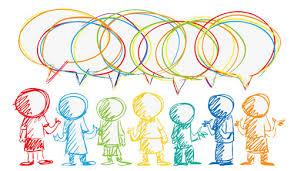 “Community” is in
______________________________
______________________________
______________________________
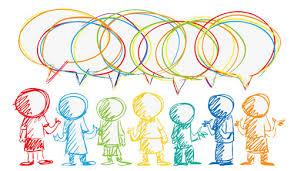 Community VALUES
C
_______________
A
_______________
R
_______________
E
_______________
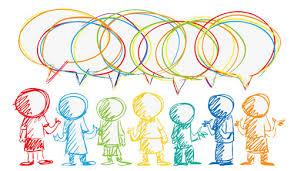 Communication
Sender
Receiver
Message
What can a leader do to clear channels and reduce noise?
www.ThePerformanceGroupInc.com
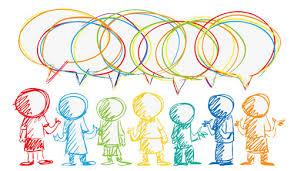 Speak in a ‘positive’ tense
Tell people ___________________versus what they can’t or shouldn’t do.
Really ___________________. “Re-word” things that come out wrong.
Copyright 2017 © The Performance Group Inc.
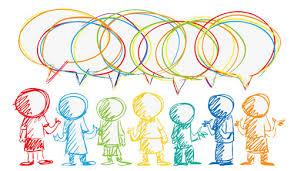 Communication
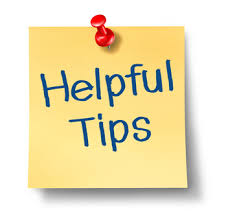 ___________________________
___________________________
www.ThePerformanceGroupInc.com
Attitude
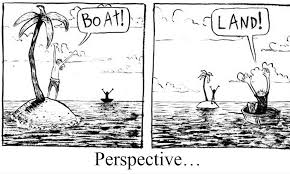 (Keep things in perspective.)
www.ThePerformanceGroupInc.com
Celebrate small victories.
Recognize and reward progress. Don’t wait for perfection.
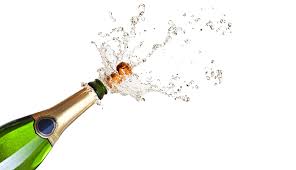 Copyright 2017 © The Performance Group Inc.
Attitude
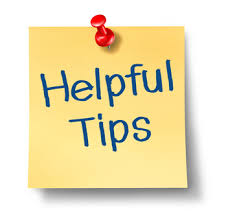 _____________________________
_____________________________
www.ThePerformanceGroupInc.com
n  - n
2
Relationships
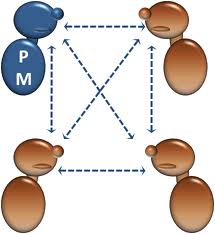 =
2
How many “relationships” are there in your community?
www.ThePerformanceGroupInc.com
Engagement
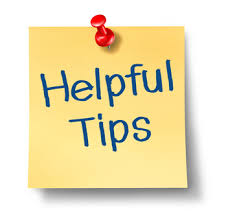 ____________________________
____________________________
____________________________
www.ThePerformanceGroupInc.com
COACHING
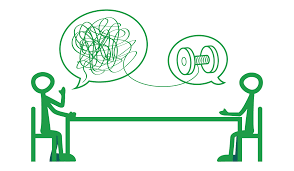 Copyright 2017 © The Performance Group, Inc.
COACHING  -  5 Critical Skills
1 - Convey your positive intent
2 - Describe the specific behavior
3 - State the impact of the behavior or action
4 - Ask the other person to respond
5 - Focus the discussion on solutions
1 - Convey your positive intent
“One of our goals here at ABC is to…” 
“For our team to function at a high level…”
“It is really important that each member of the team understands…”
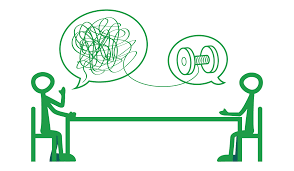 www.ThePerformanceGroupInc.com
2 – Describe the specific behavior
“This morning (afternoon) I noticed…”
“It surprised me to see…”
“I was disappointed to see…”
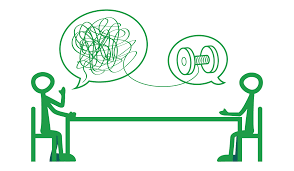 www.ThePerformanceGroupInc.com
3 – Explain the impact of the behavior
“I’m concerned …”
“I’m worried that…” 
“It isn’t fair to the other members on the team…”
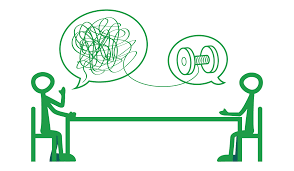 www.ThePerformanceGroupInc.com
4 – Ask the other person to respond
“Help me understand.  What happened?
“How did that happen? 
“Share your thoughts with me.”
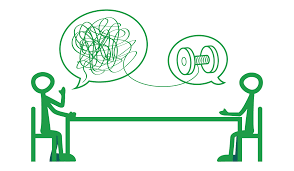 www.ThePerformanceGroupInc.com
5 – Focus the discussion on solutions
“Is there anything we can do to…”
“How can we prevent this from happening again?”
“If this continues…”
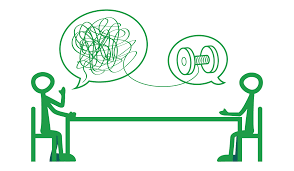 www.ThePerformanceGroupInc.com
Coaching - Example
“For us to take care of our customers, everyone needs to be here when they are scheduled to work.1  Looking at your time sheet, you called off on Monday without notice, and you were late on Tuesday.2   That put the team in a really bad spot, but I am even more worried about you.  What happened? 3
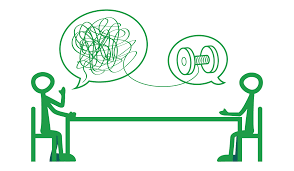 www.ThePerformanceGroupInc.com
What we do…
Leadership  |  Communication  |  Change Management  
Facilitation Services  |  Business Writing  |  Coaching   
Performance Evaluations  |  Effective Discipline   
Behavioral Styles  |  Assessments  |  Customer Service  
Negotiation  |  Meeting Facilitation  |  Time Management
www.PGroup.US
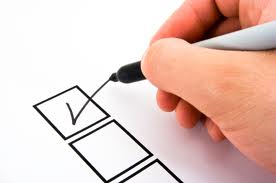 How did we do?
Once again, thank you for letting The Performance Group, Inc., be a part of your personal and professional development. We would like to know what you thought about the program. Please complete this form and return it to your facilitator before you leave. Thanks again. 				
						 	       
				              	                YES              NO		

The facilitator connected with the participants.		    	⃝                            ⃝                                          
What I learned helped me grow professionally.		    	⃝                            ⃝                                          
I feel the training was a good investment of my time.	     	⃝                            ⃝                                          
I would recommend this training to others.		     	⃝                            ⃝                                          


Comments /Suggestions  ______________________________________________________________________

 _________________________________________________________________________________________________________ 
	
I’d like to talk to you about working with my organization.

Name _______________________________________________   Phone  ____________________________________